Исследование равновесия протопланетного облакасистемы Земля-Луна
Мурачёв Андрей
Научный руководитель доктор Физ.Мат. наук Кривцов А.М.




19.10.2012
Вот так образовались планеты
Протопланетный диск в Туманности Ориона.
Моделирование эволюции системы
Начальные условия
«Я не знаю, Фандорин, как воспринимаете жизнь вы, а для меня она – вечная схватка Порядка и Хаоса»
Моделирование эволюции системы
Начальные условия
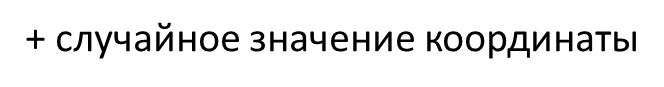 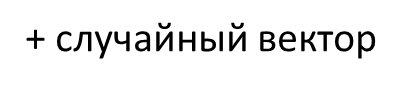 Для моделирования газопылевого облака бралась совокупность частиц, движущихся согласно уравнениям динамики Ньютона.
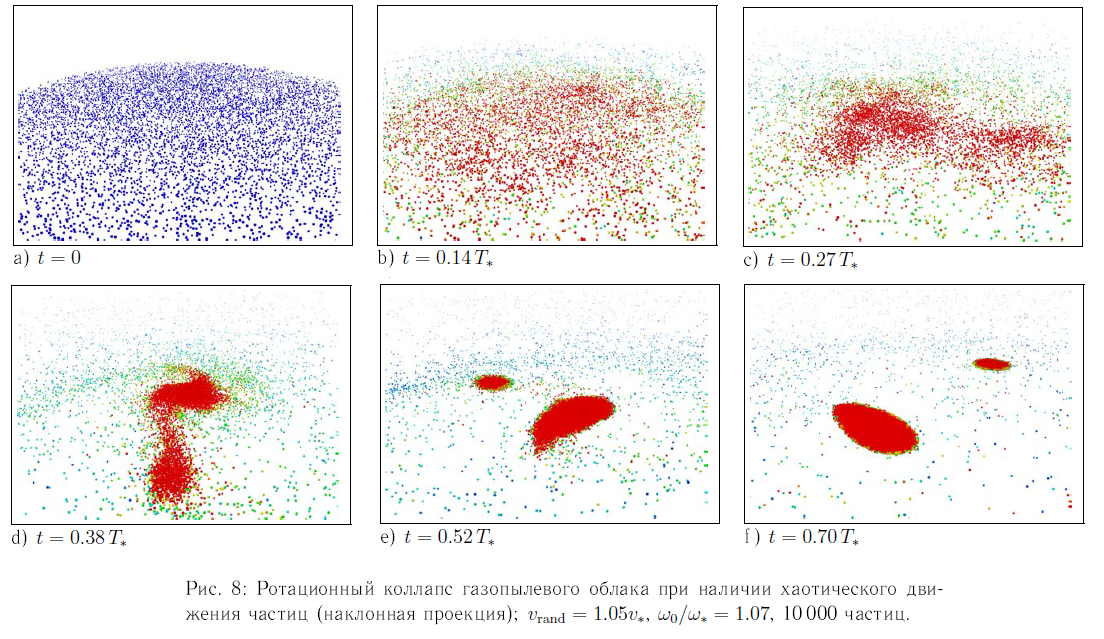 Лёд испаряется при достаточно высокой температуре
Между частицами возникает сила отталкивания
Но присутствует эффект экранирования
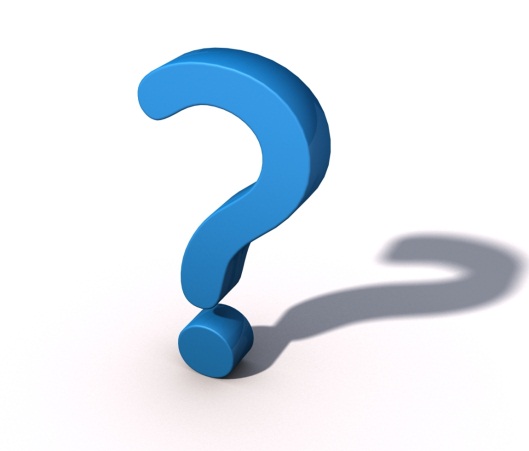 Что в таком случае будет происходить с протопланетным облаком
Зависимость концентрации молекул от расстоянии до пылинки
Уравнения для среды, состоящей из частиц с площадью поверхности S
Сила взаимодействия двух сферических частиц
Равновесие
Потенциалотталкиваниячастицы
Потенциал однородного шара во внутренней точке
В итоге
Спасибо, за внимание!;-)